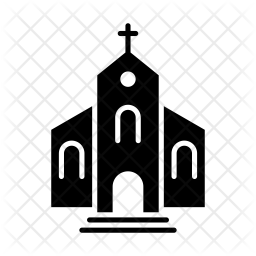 SOV Townhall – May 30
The Pastor and Part-time
Council Corner – Merger, and our PPP loan
Worship at SOV, Health and Safety
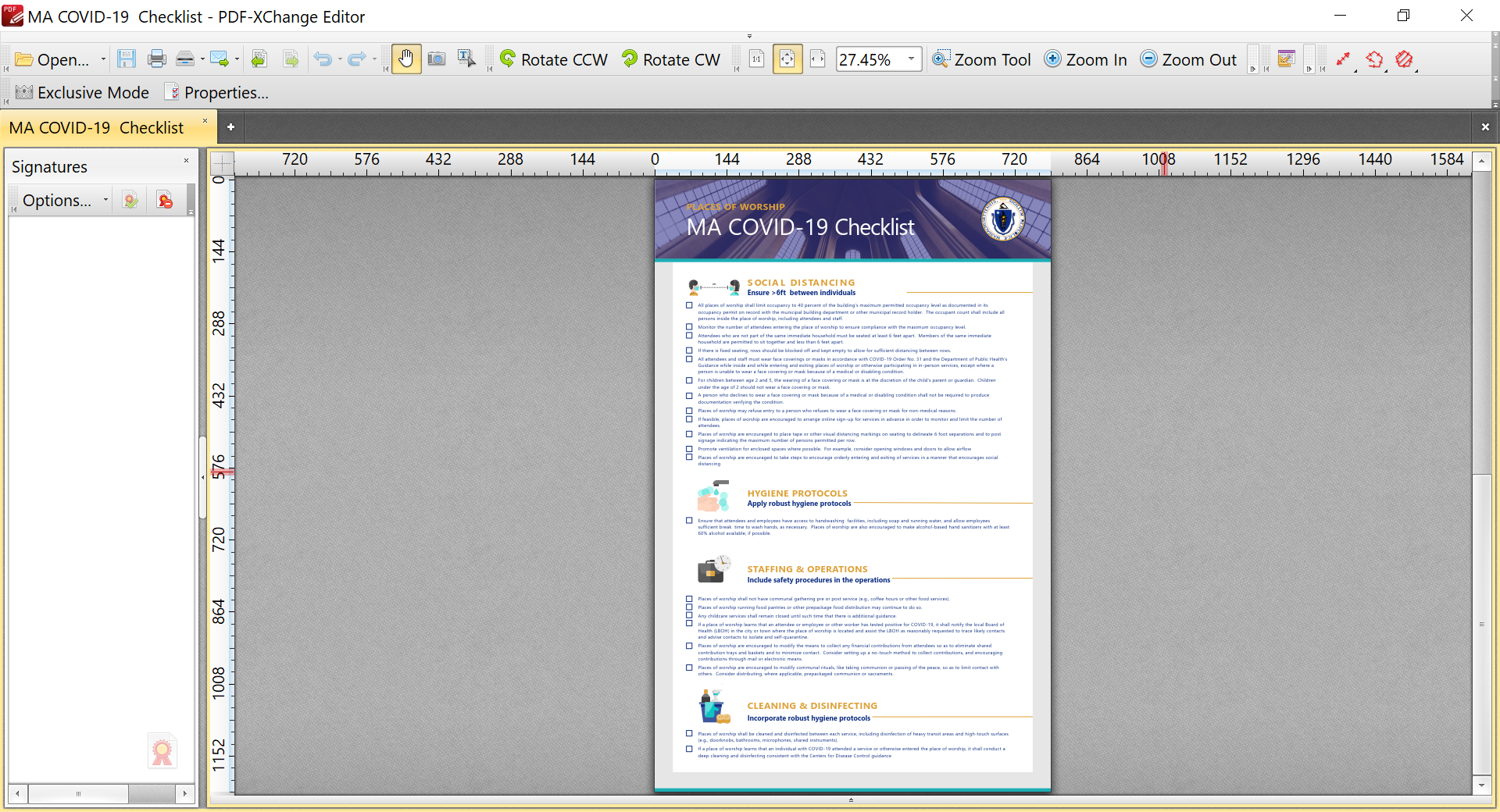 Worship at SOV, Health & Safety
Not in a rush to communal public worship
State says its ok to open but …
Worship on-line for now, wait and see
Connecting as a Christian community?
Small groups with social distance?
Other ideas for worship?
Thoughts?
Pastor and Part-time
How’s it going?
Pastor’s perspective
Other perspectives
Revising Definition of Compensation and Responsibilities
Council Corner
Merger
Congregational Meeting – June 28th
Online (surprise!)
Council positions – at large and Vice Chair open
Building budget – a new thing for SOV!